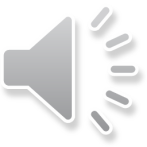 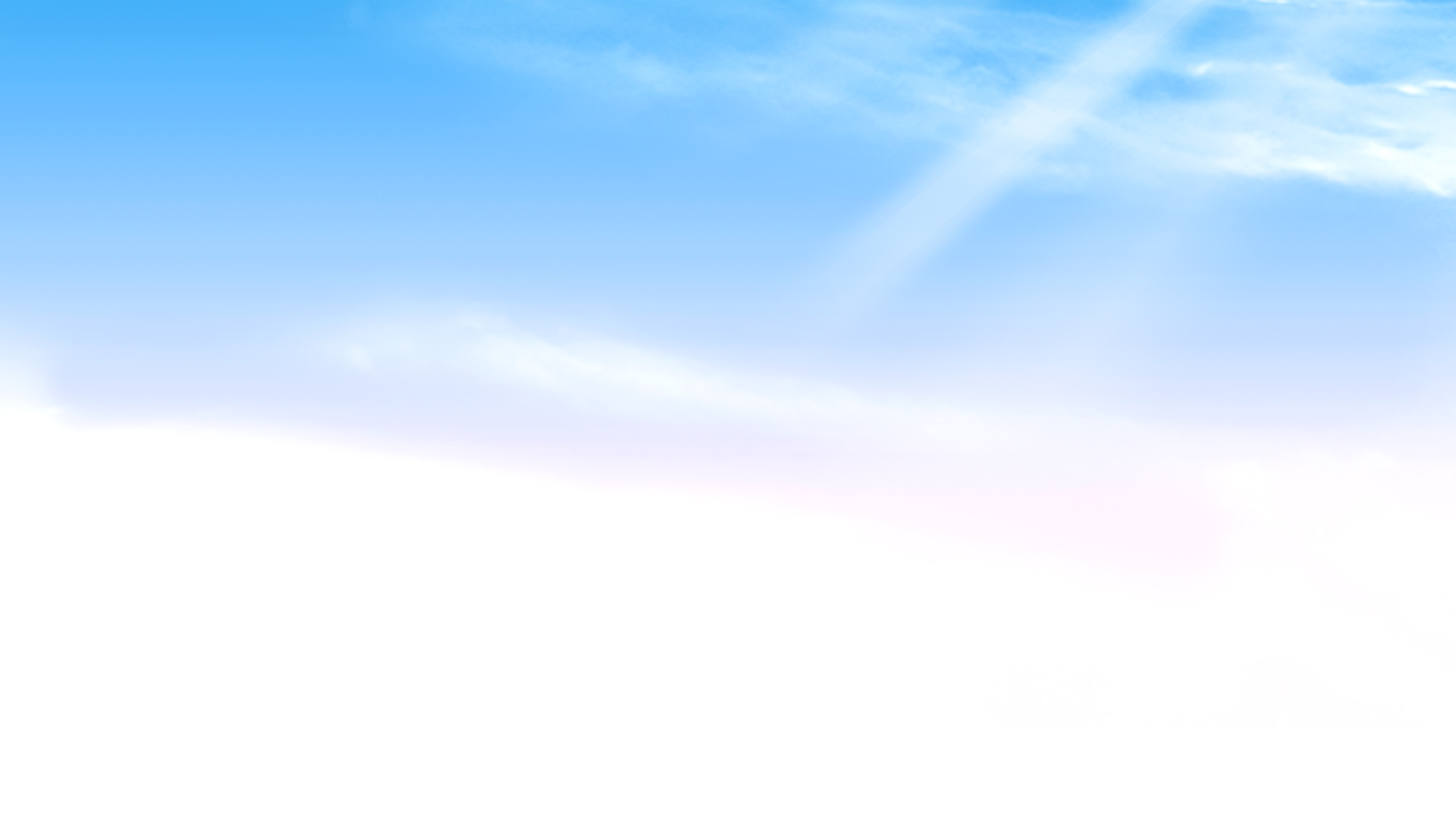 Bài 25:
DÀI HƠN, NGẮN HƠN
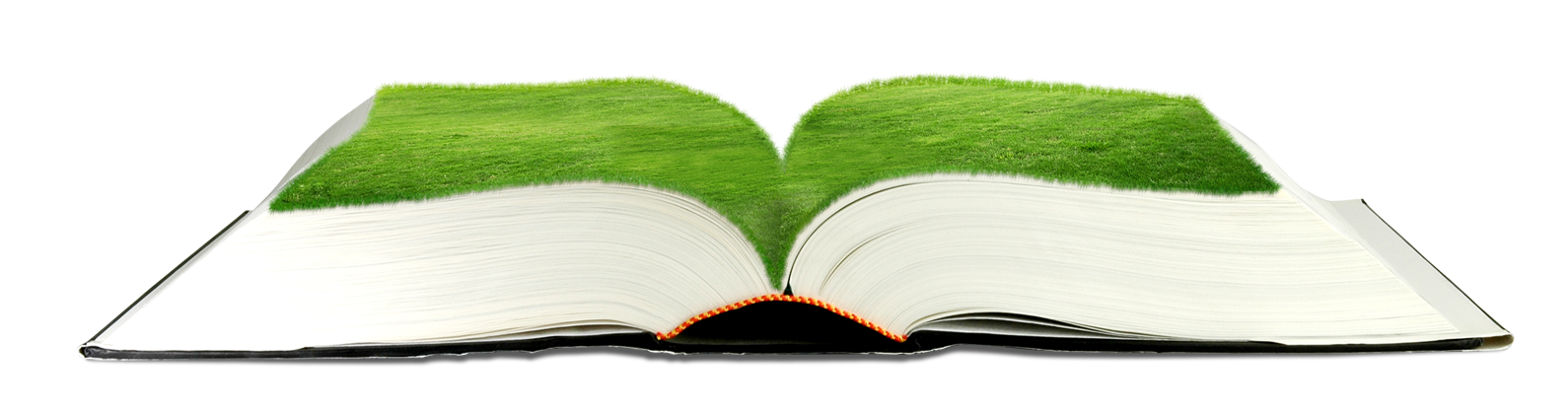 Giáo viên: Nguyễn Thị Thu Hiền
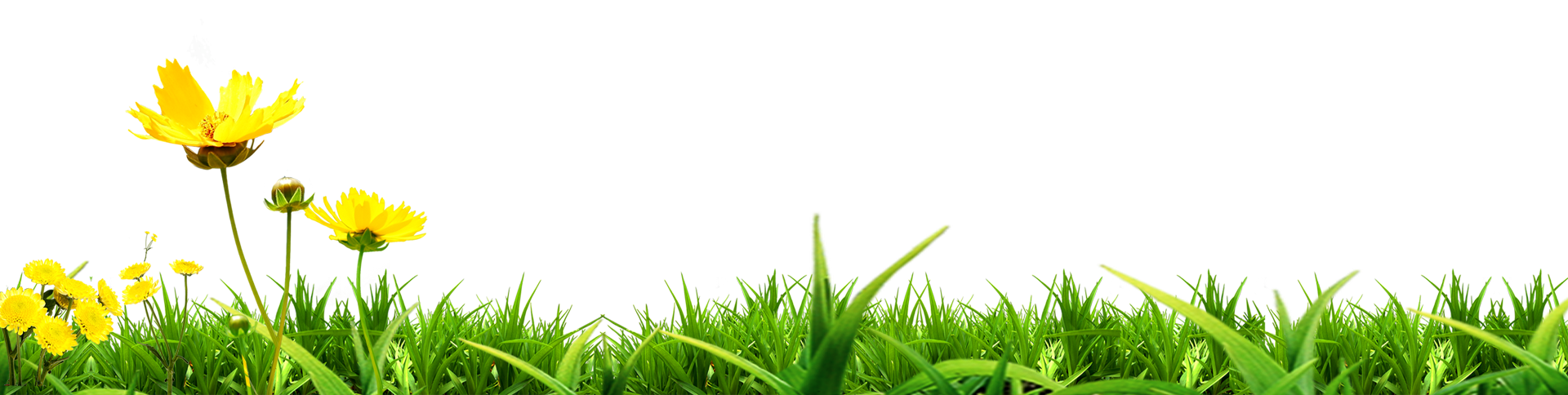 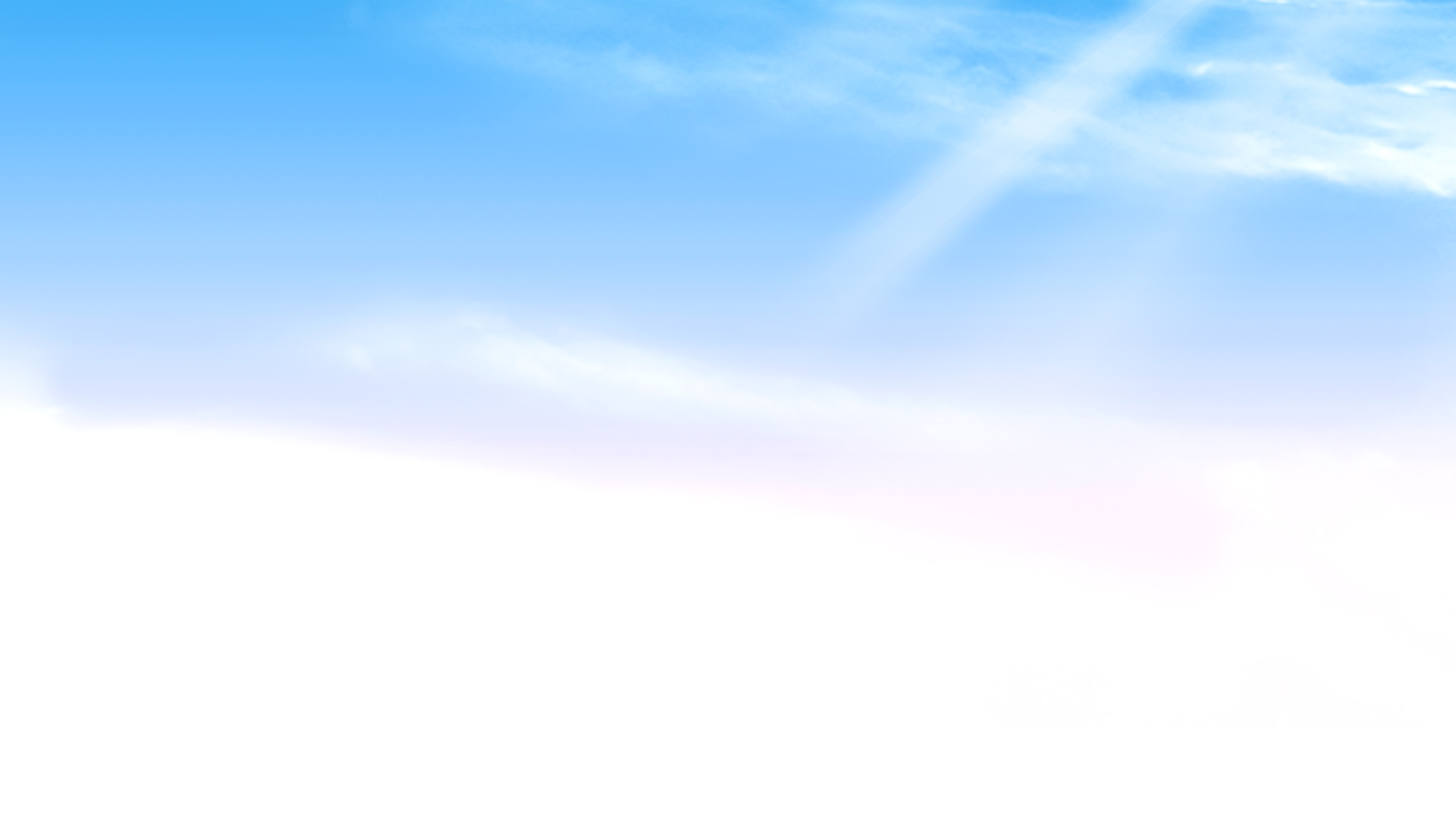 Tiết 1
DÀI HƠN, NGẮN HƠN
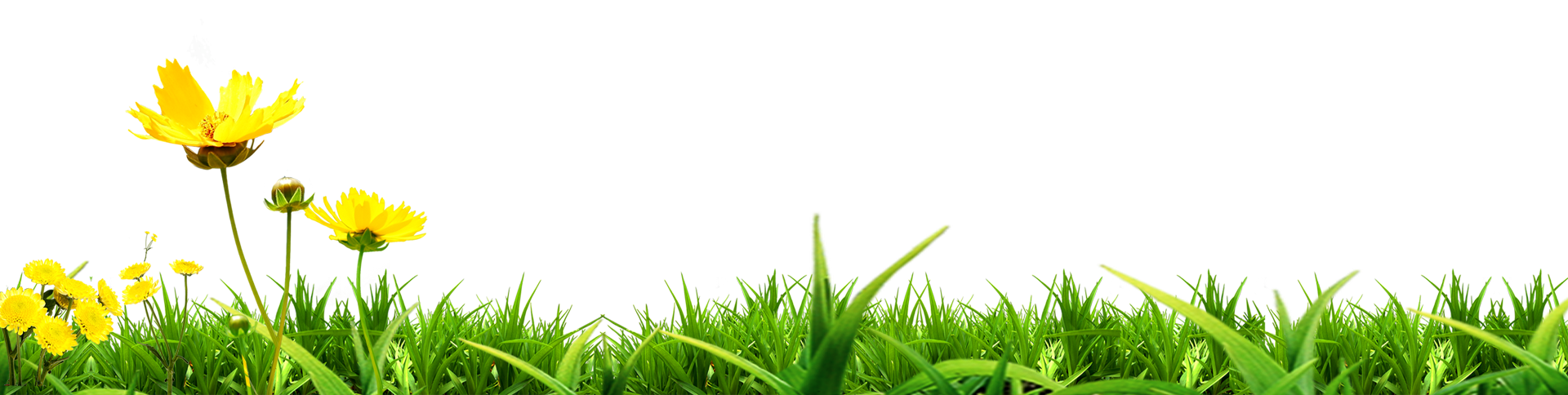 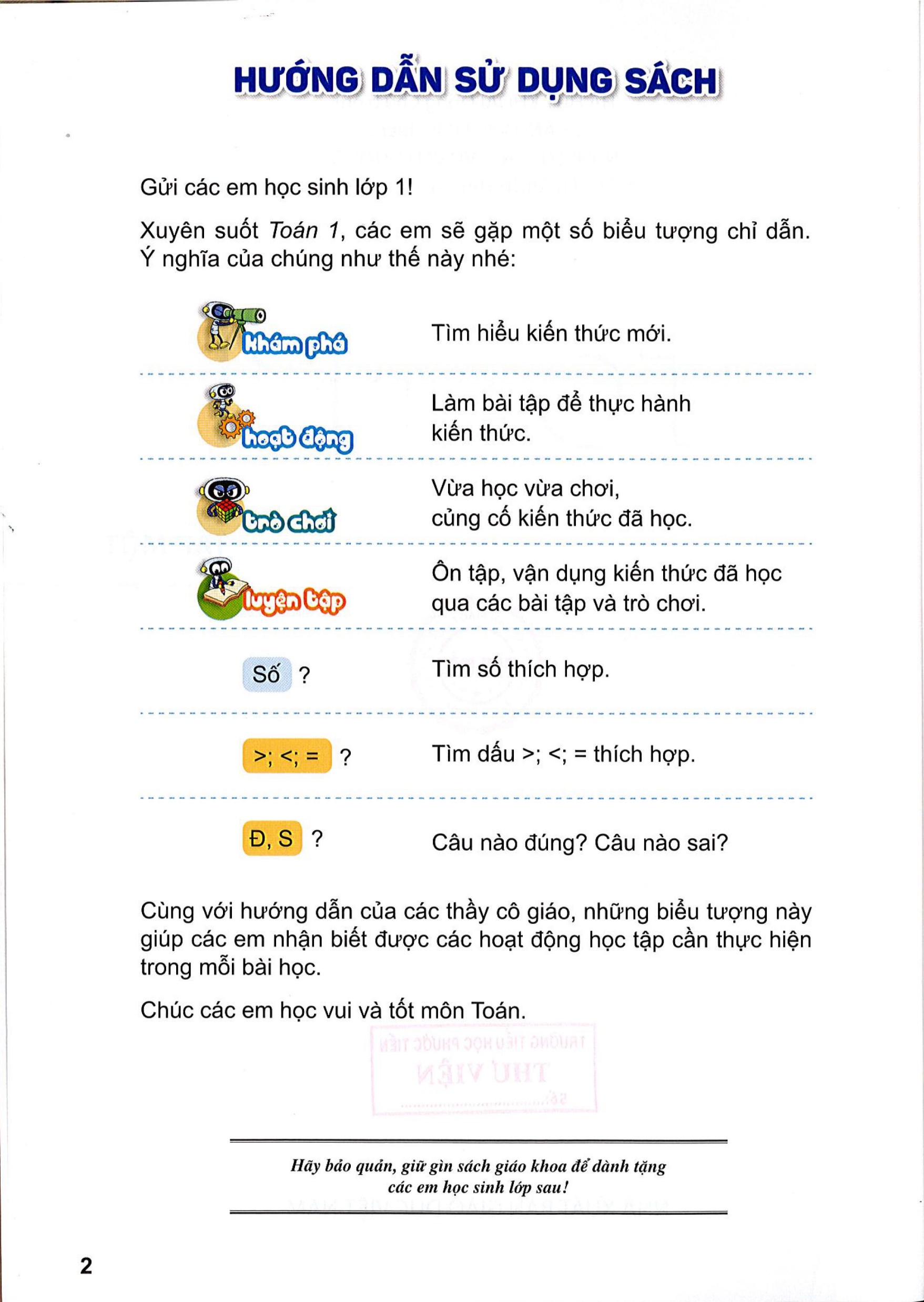 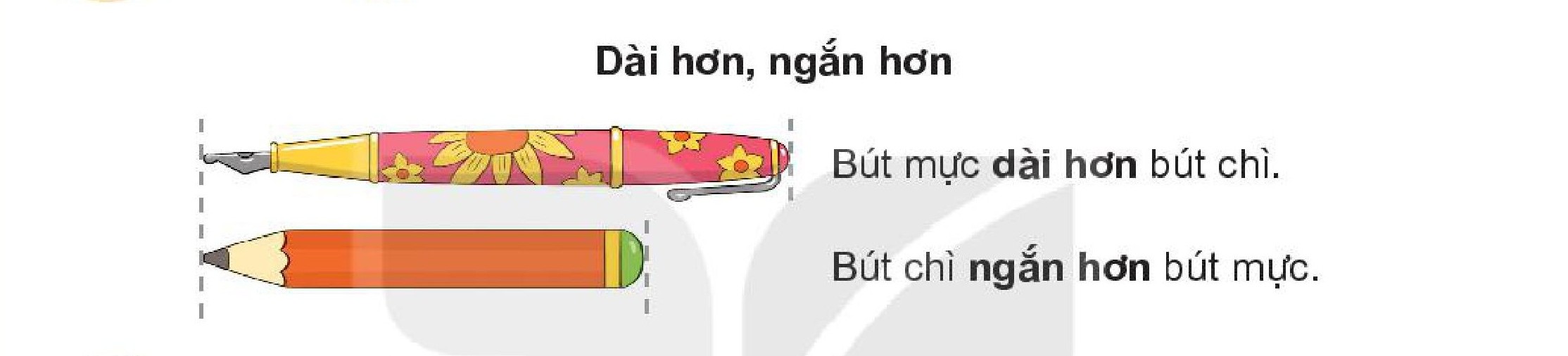 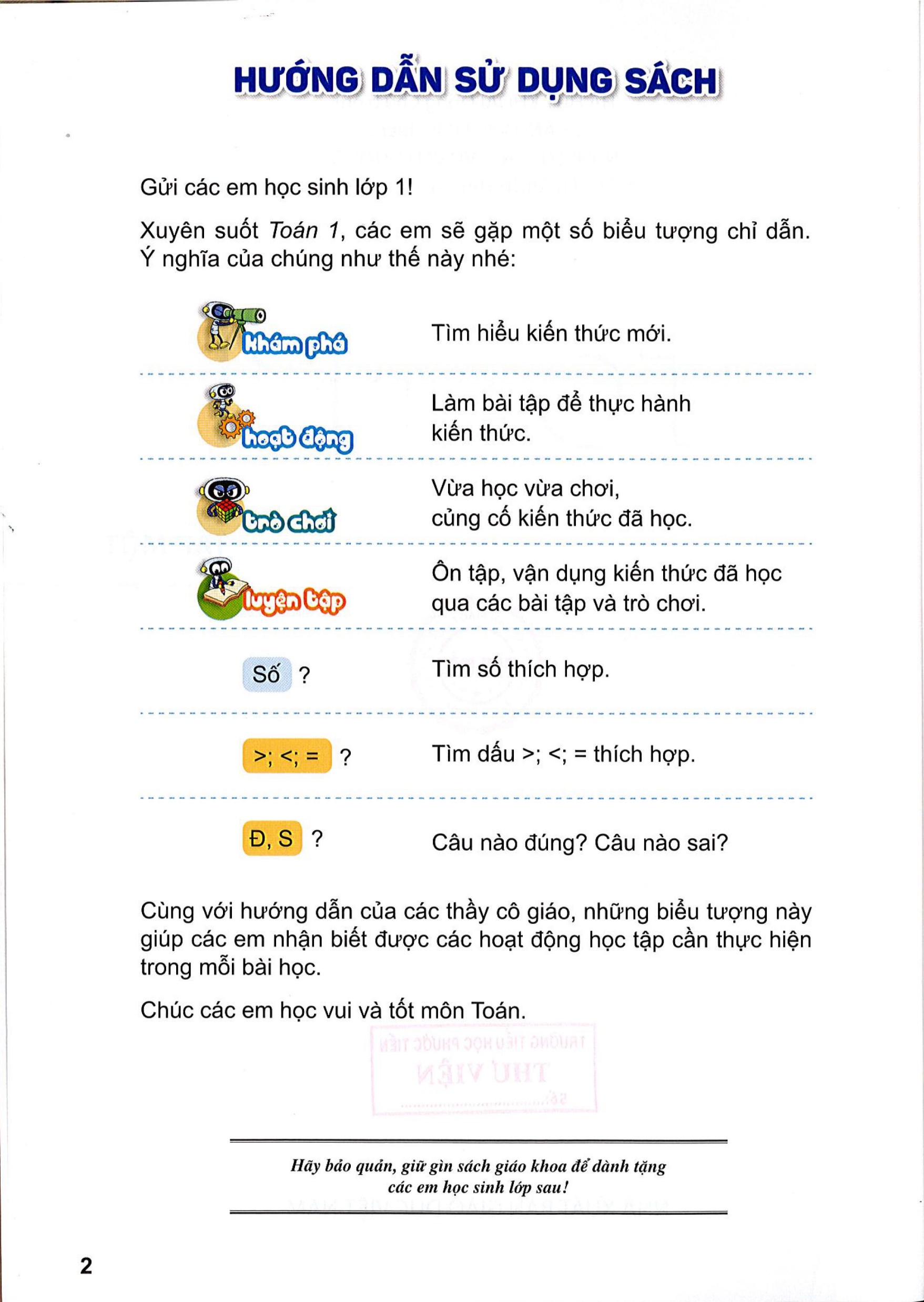 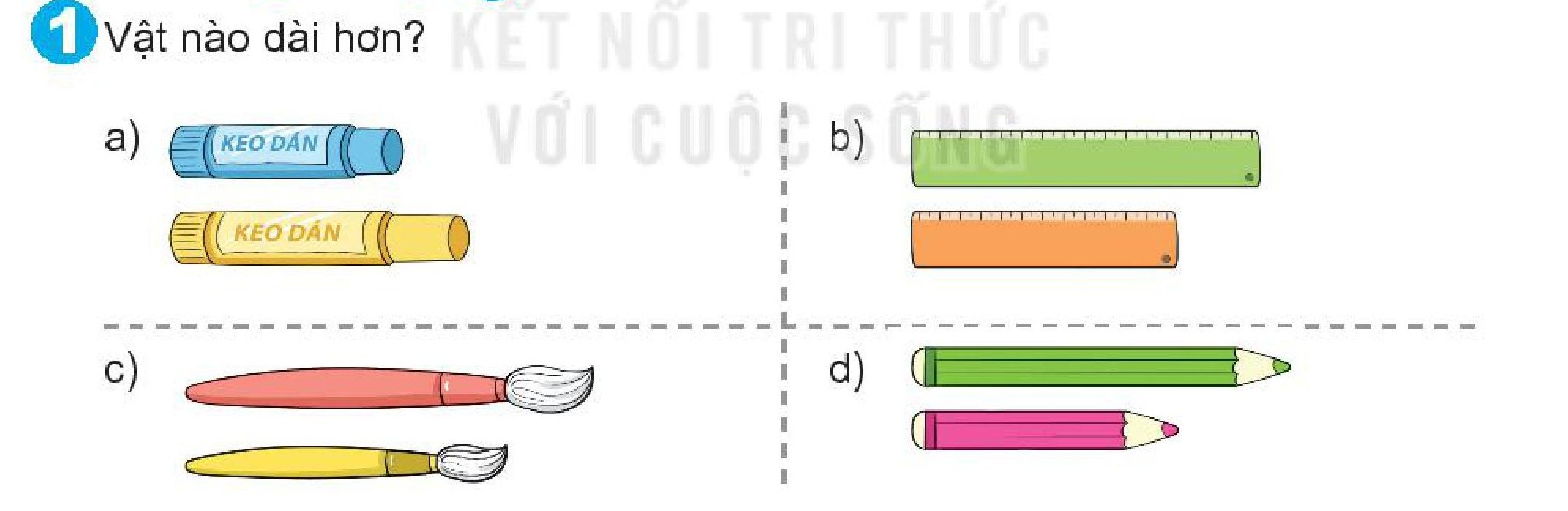 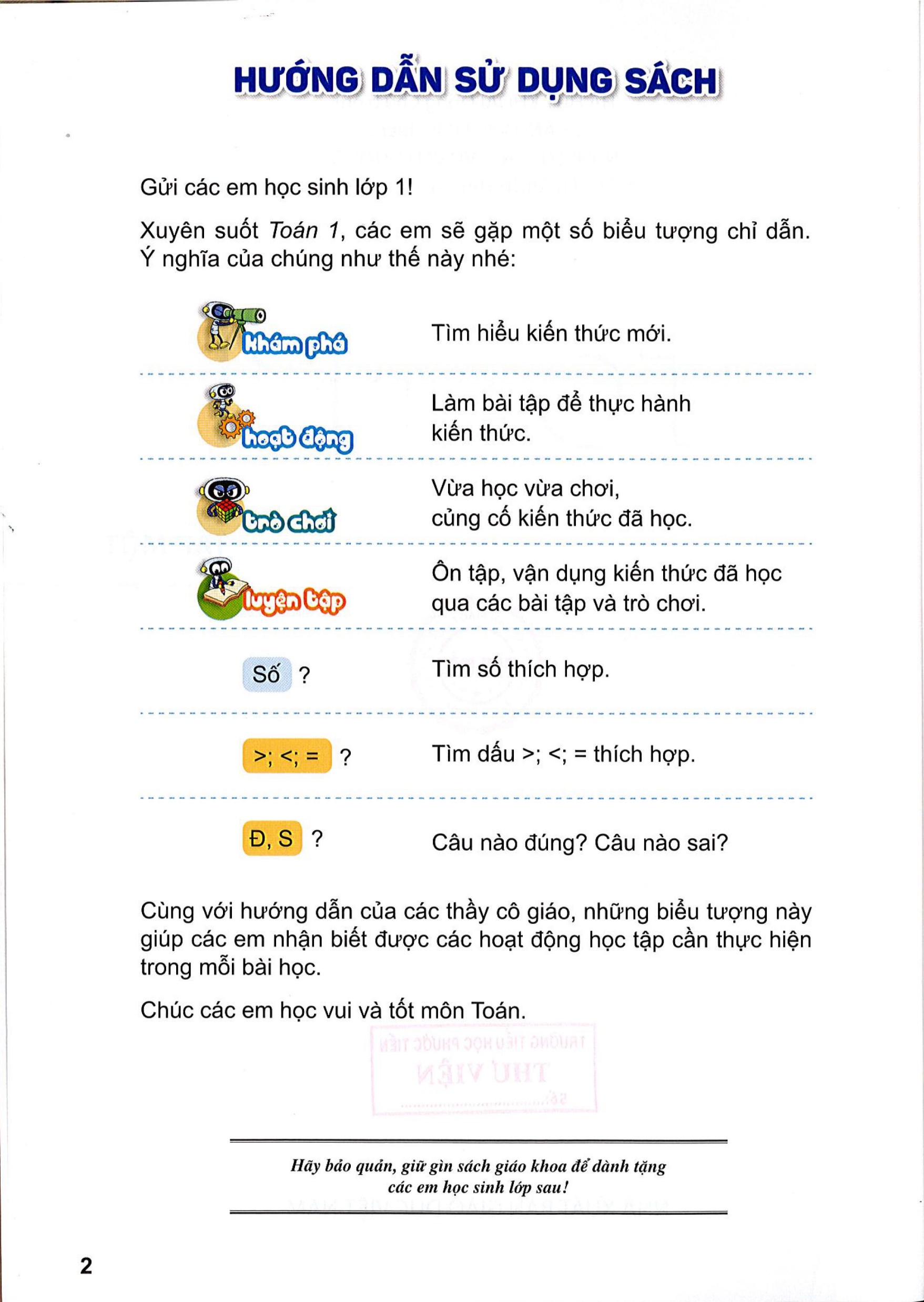 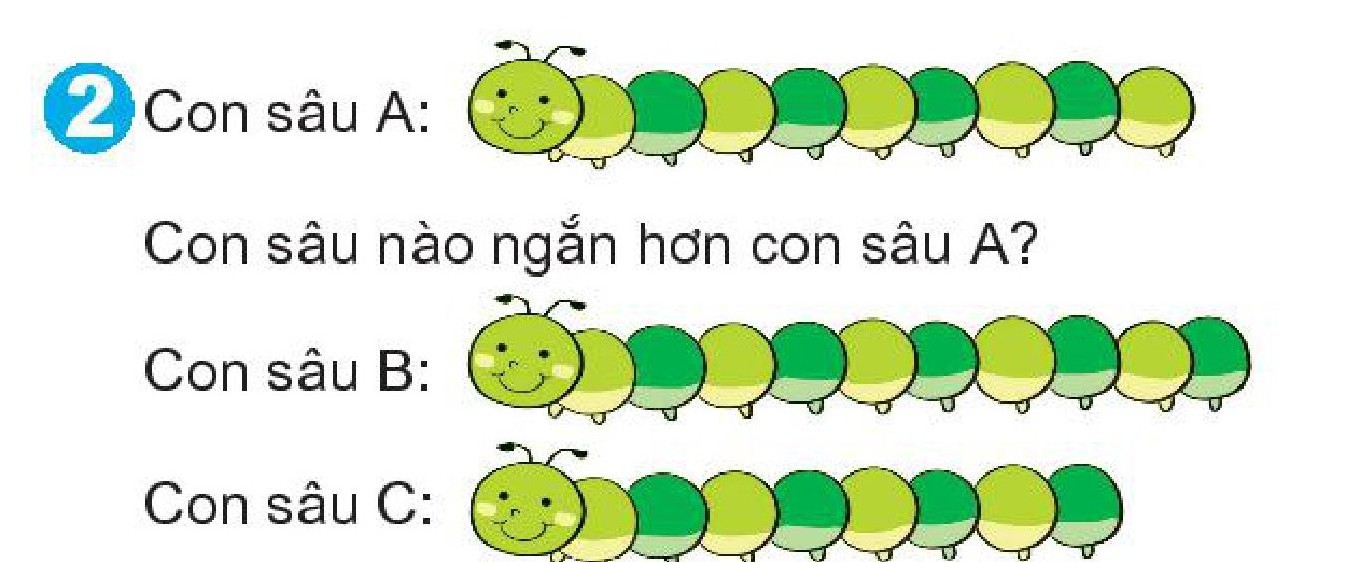 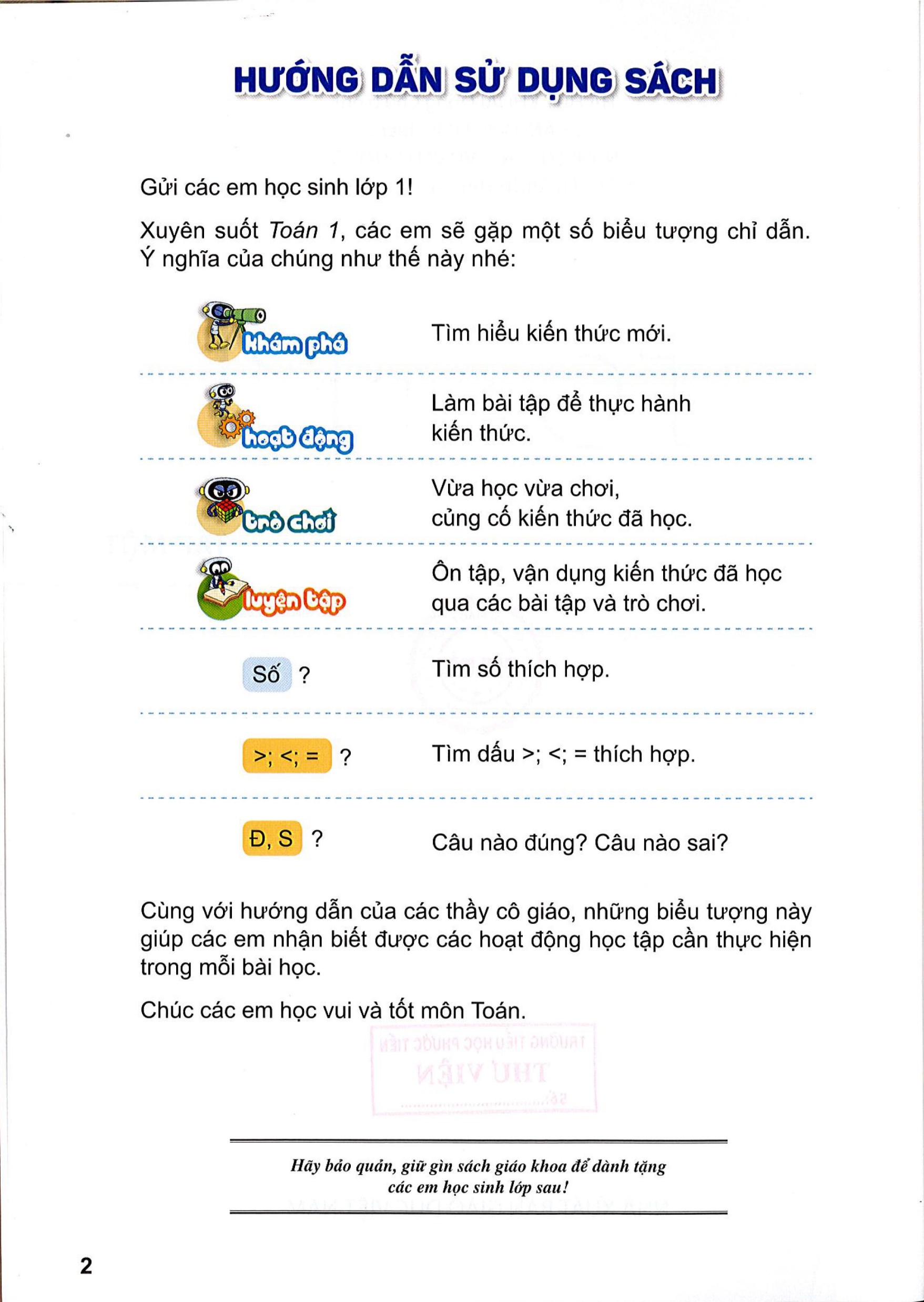 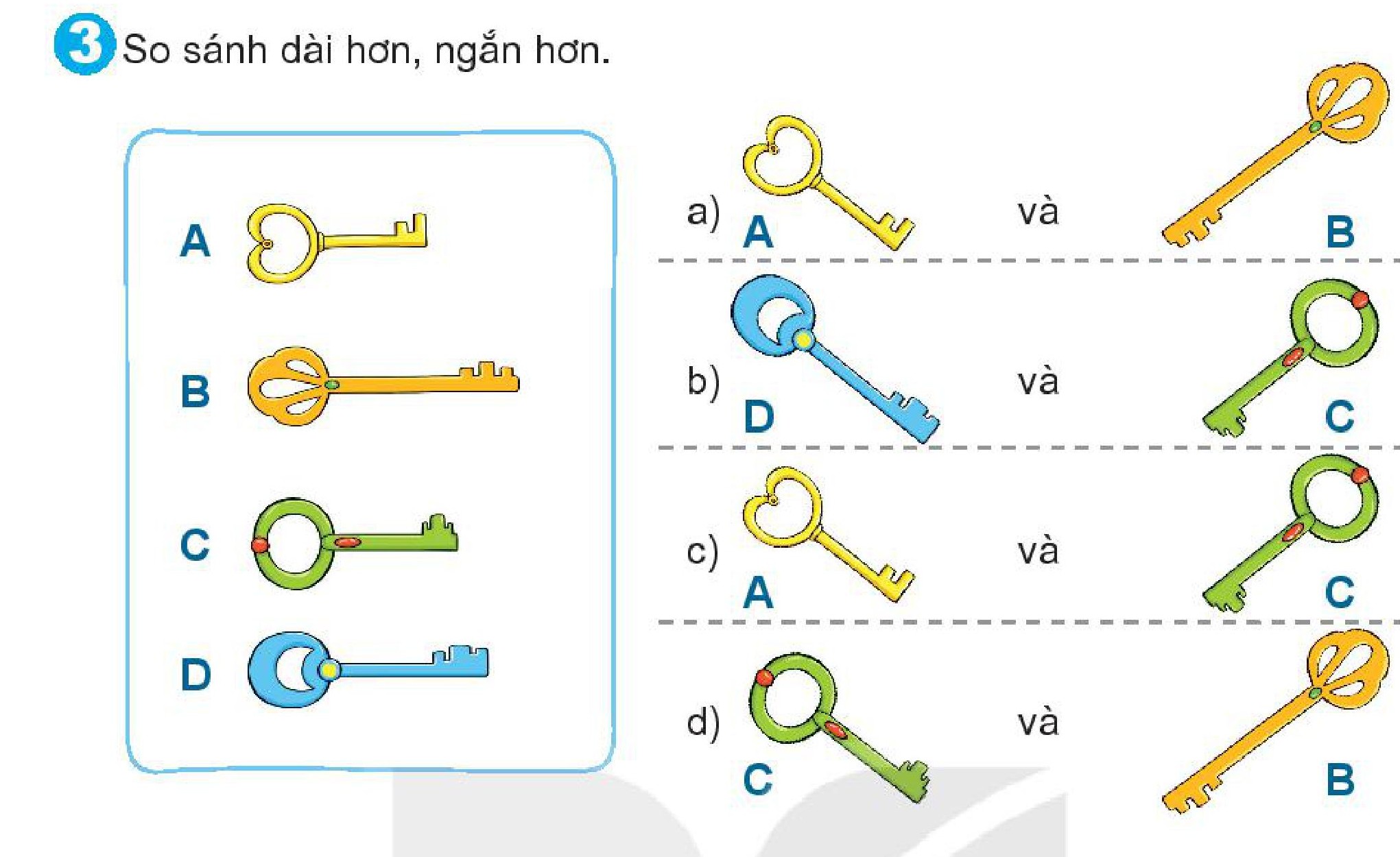 Ngắn hơn
Dài hơn
Ngắn hơn
Ngắn hơn
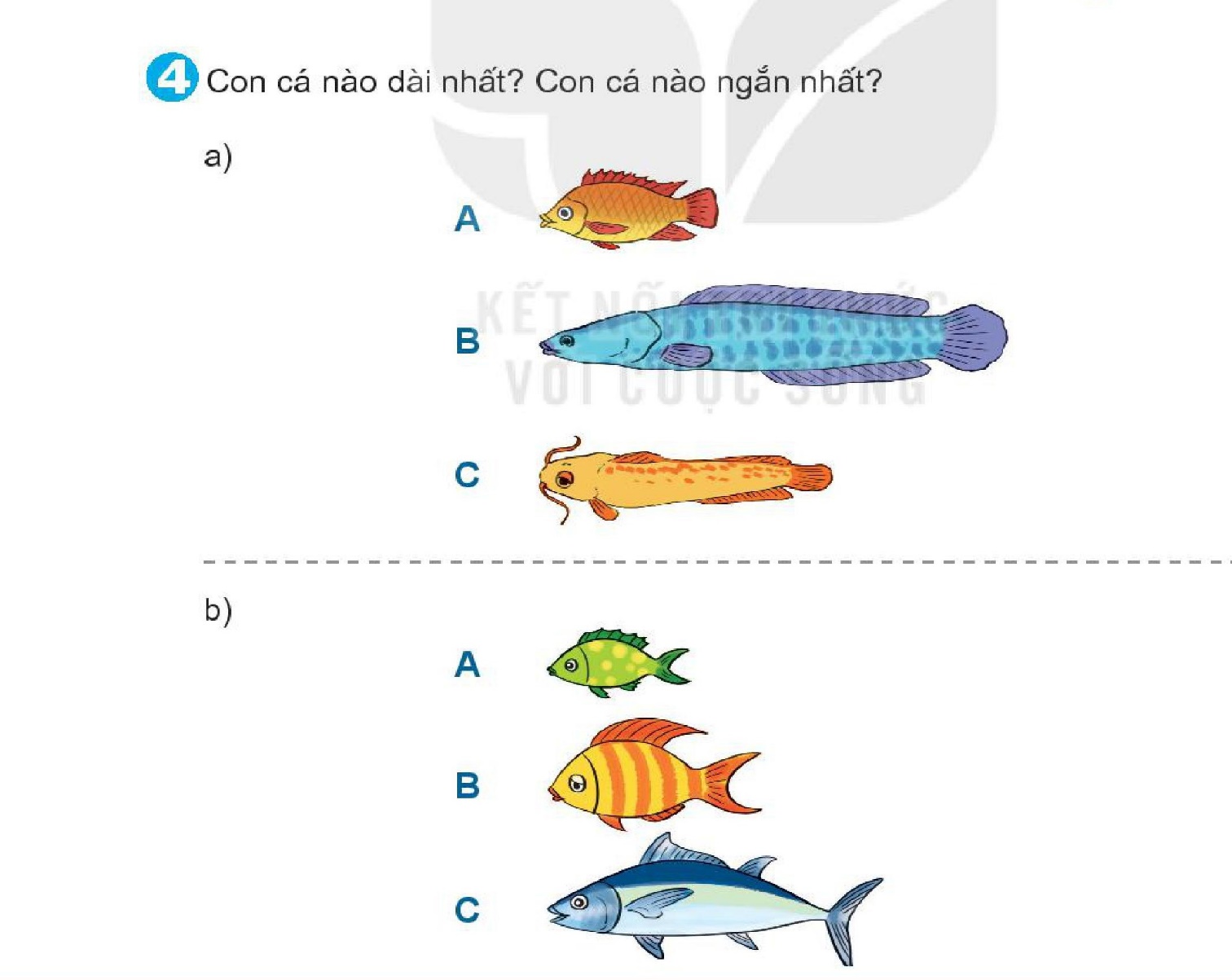 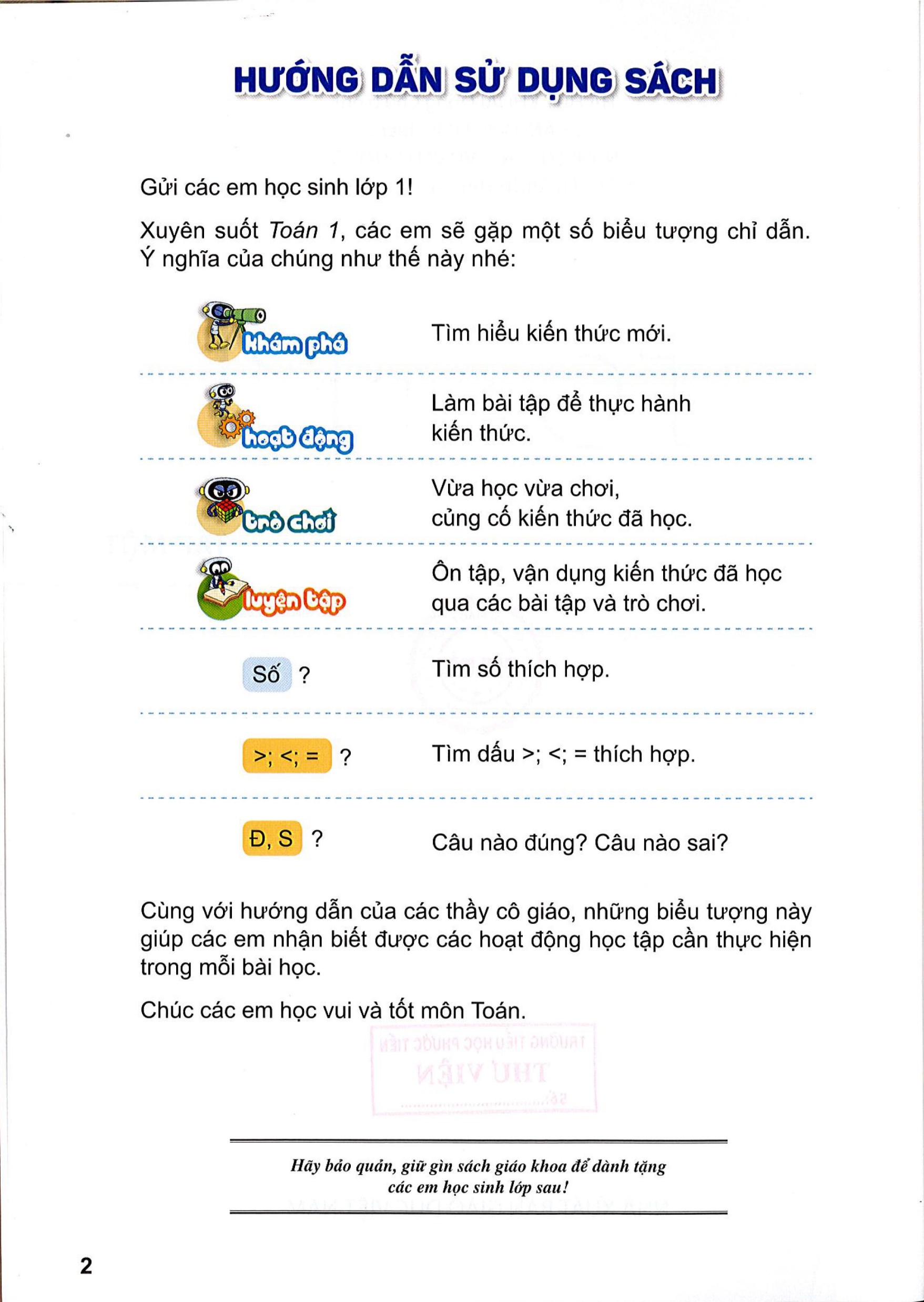 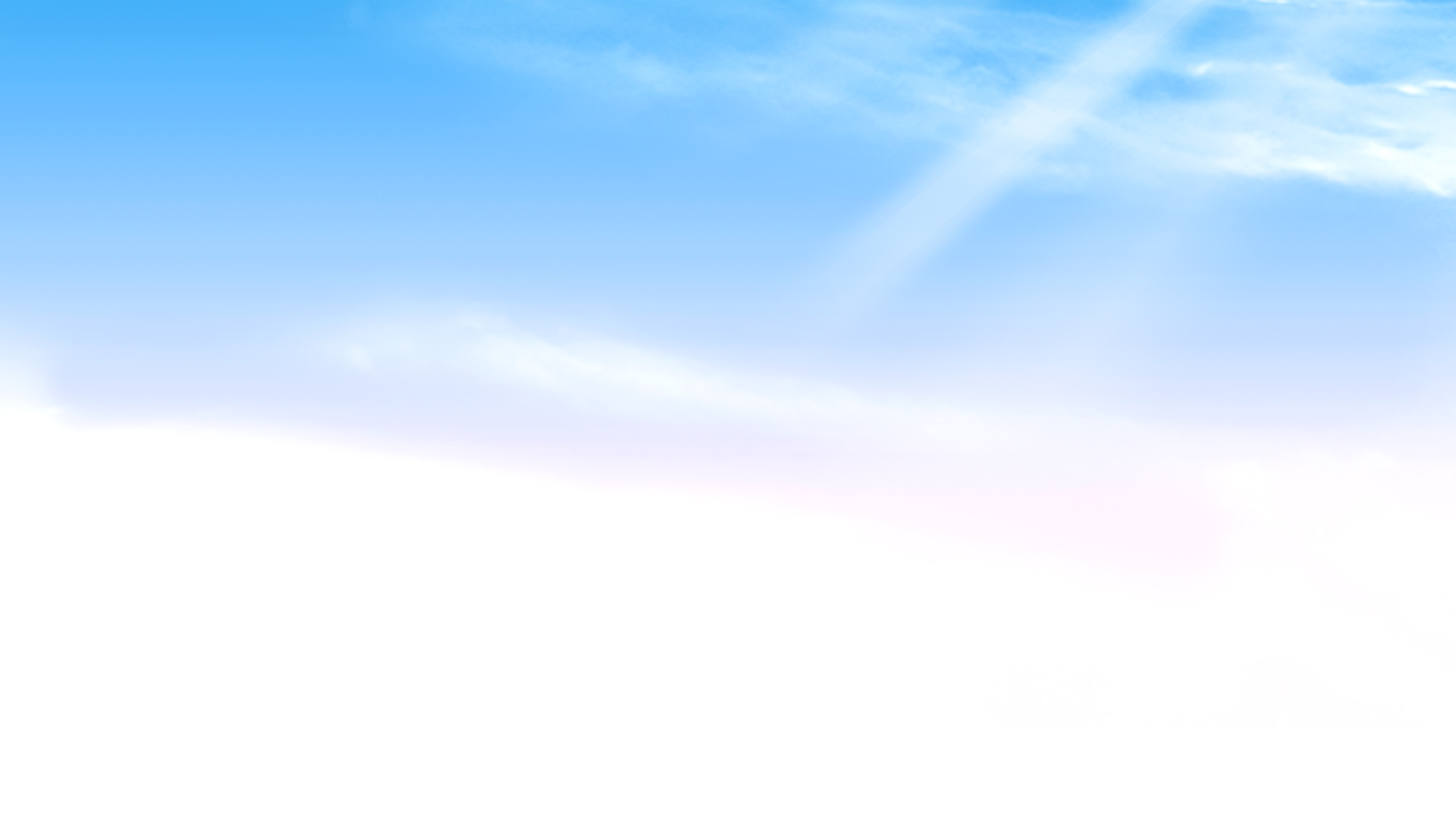 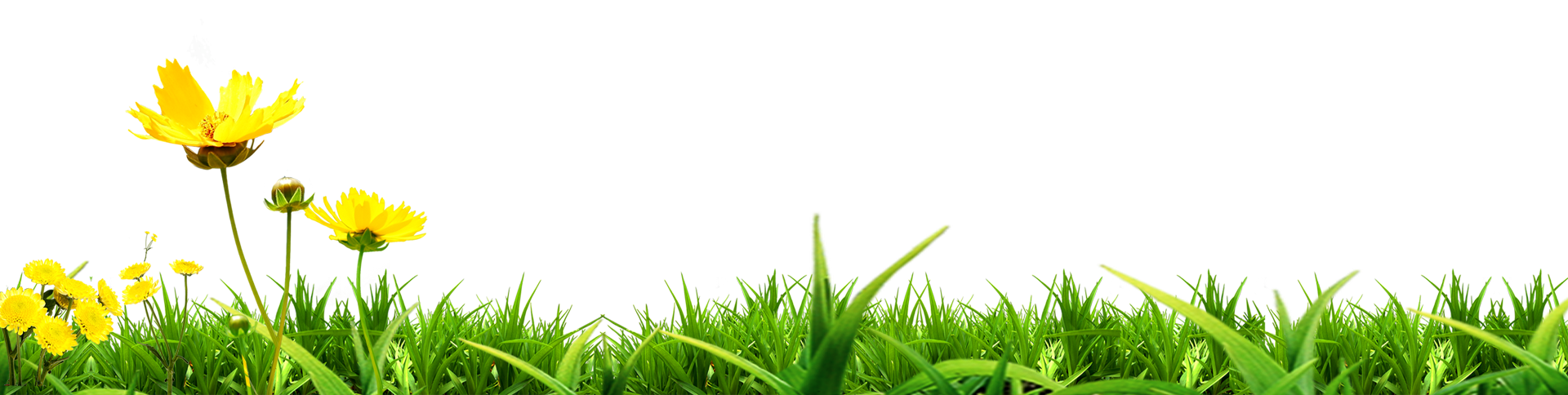 Tiết 2 
Cao hơn , thấp hơn.
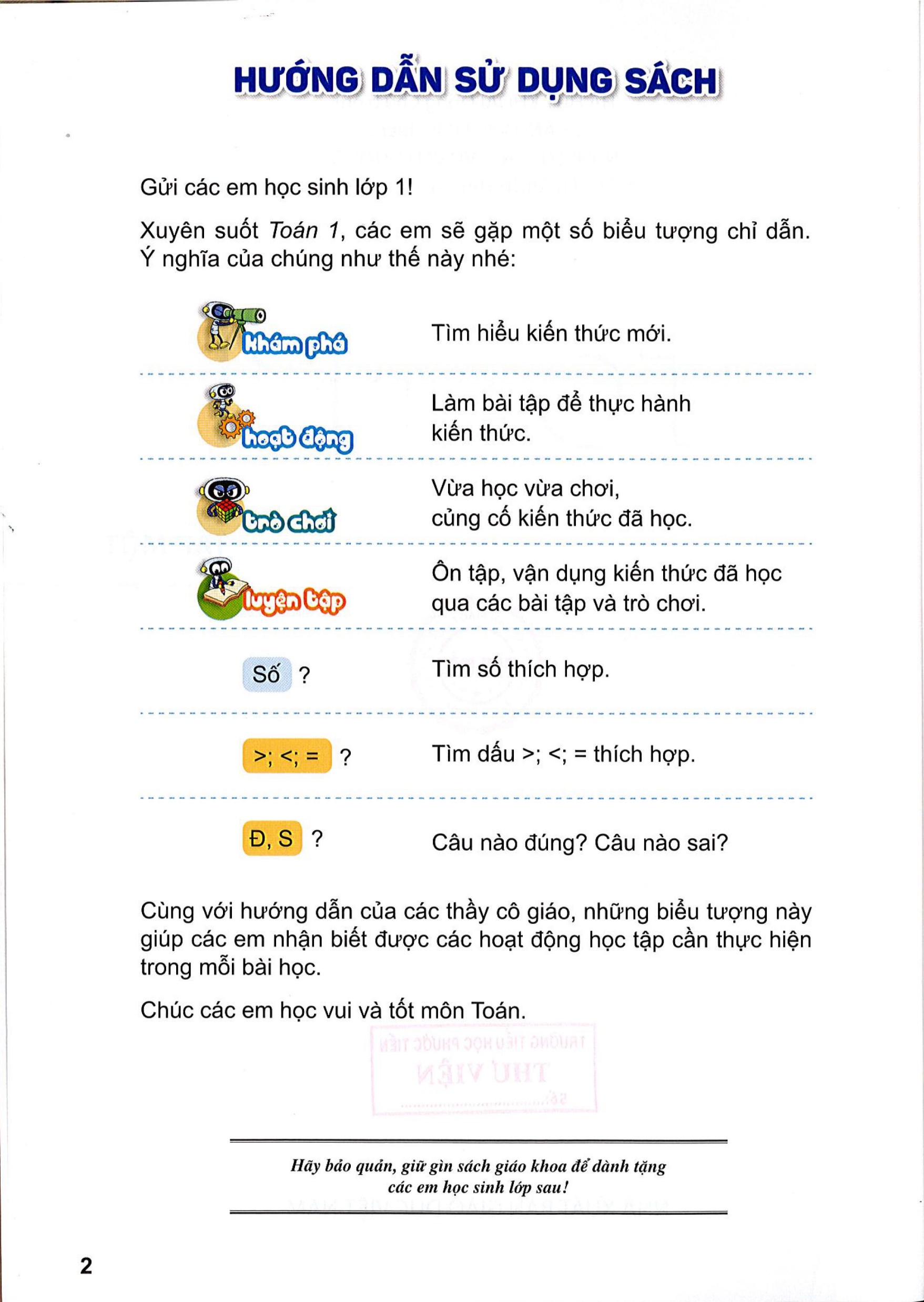 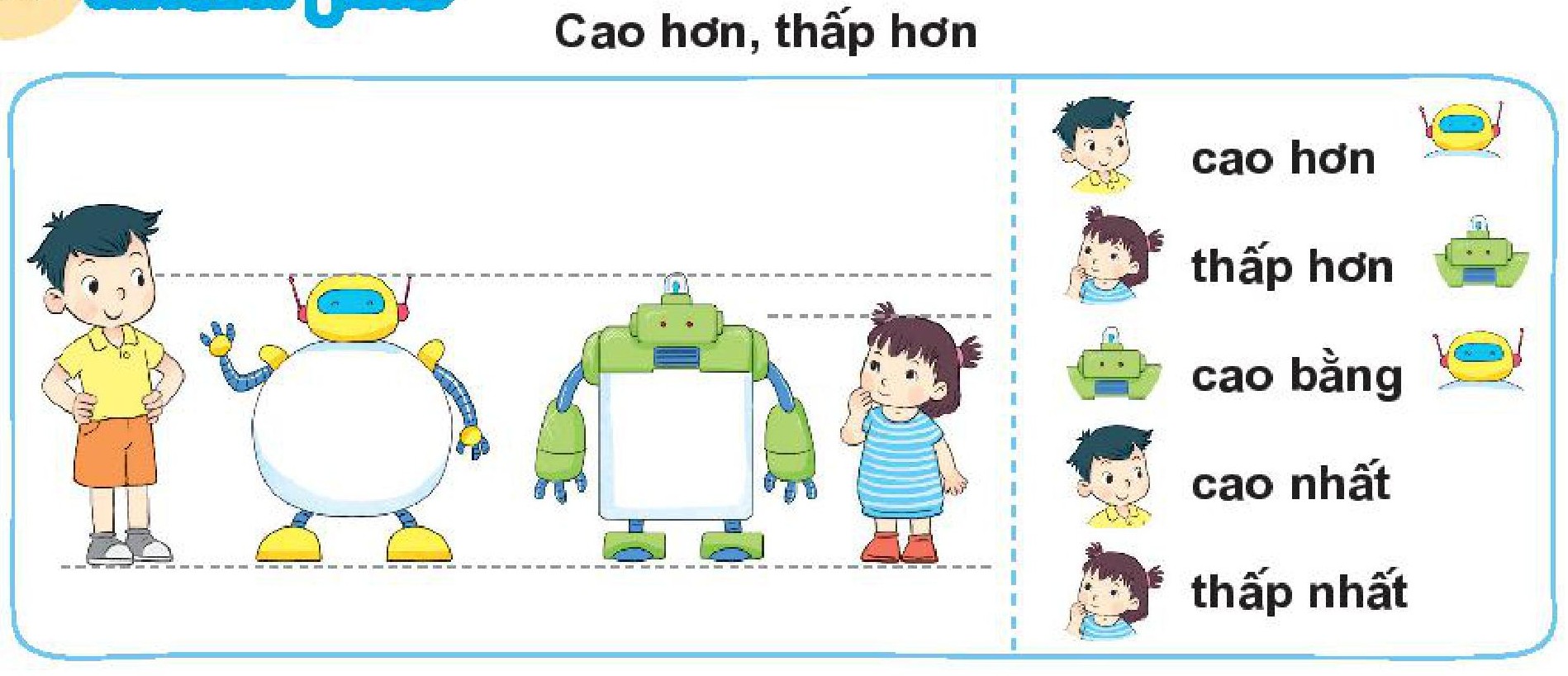 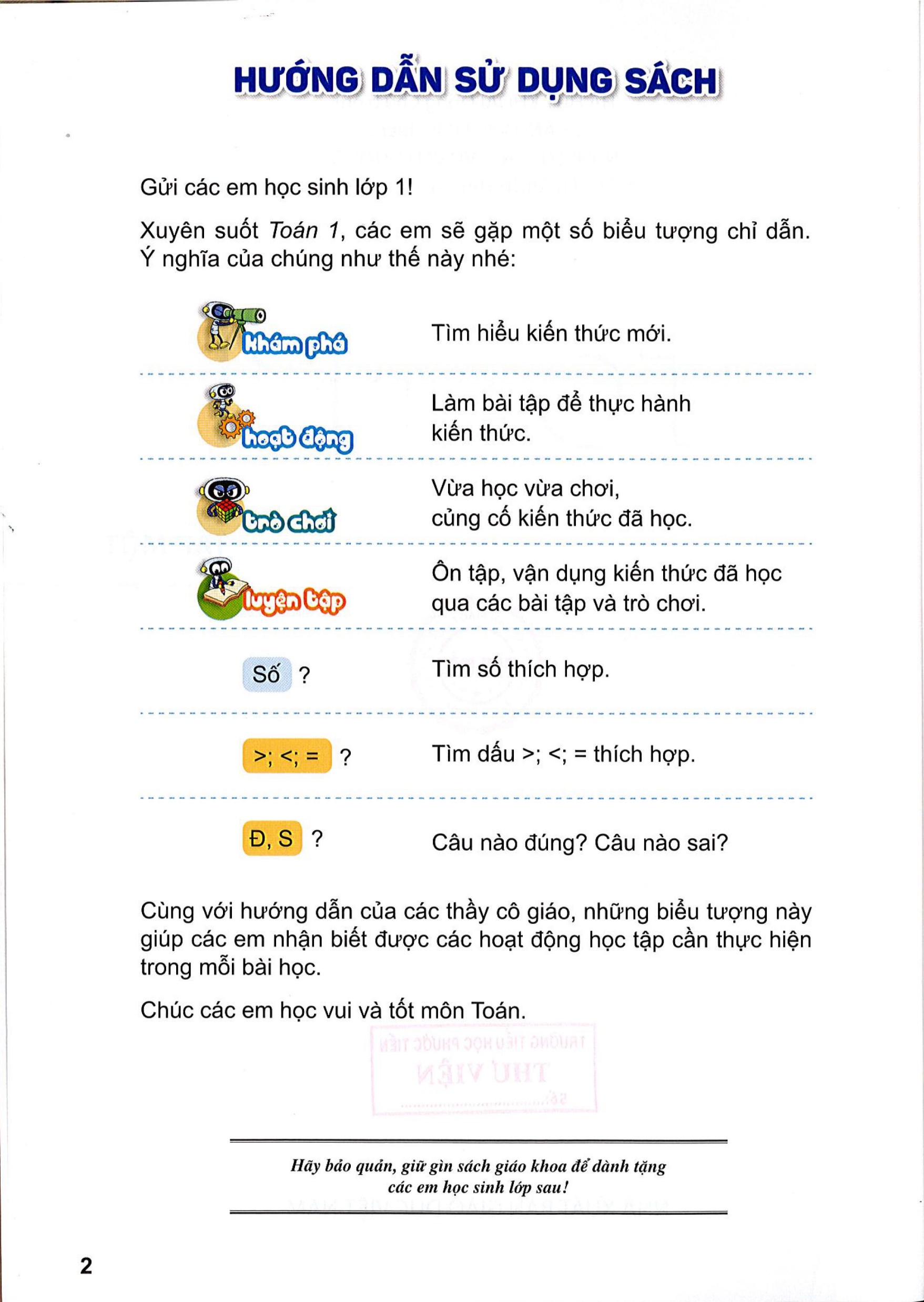 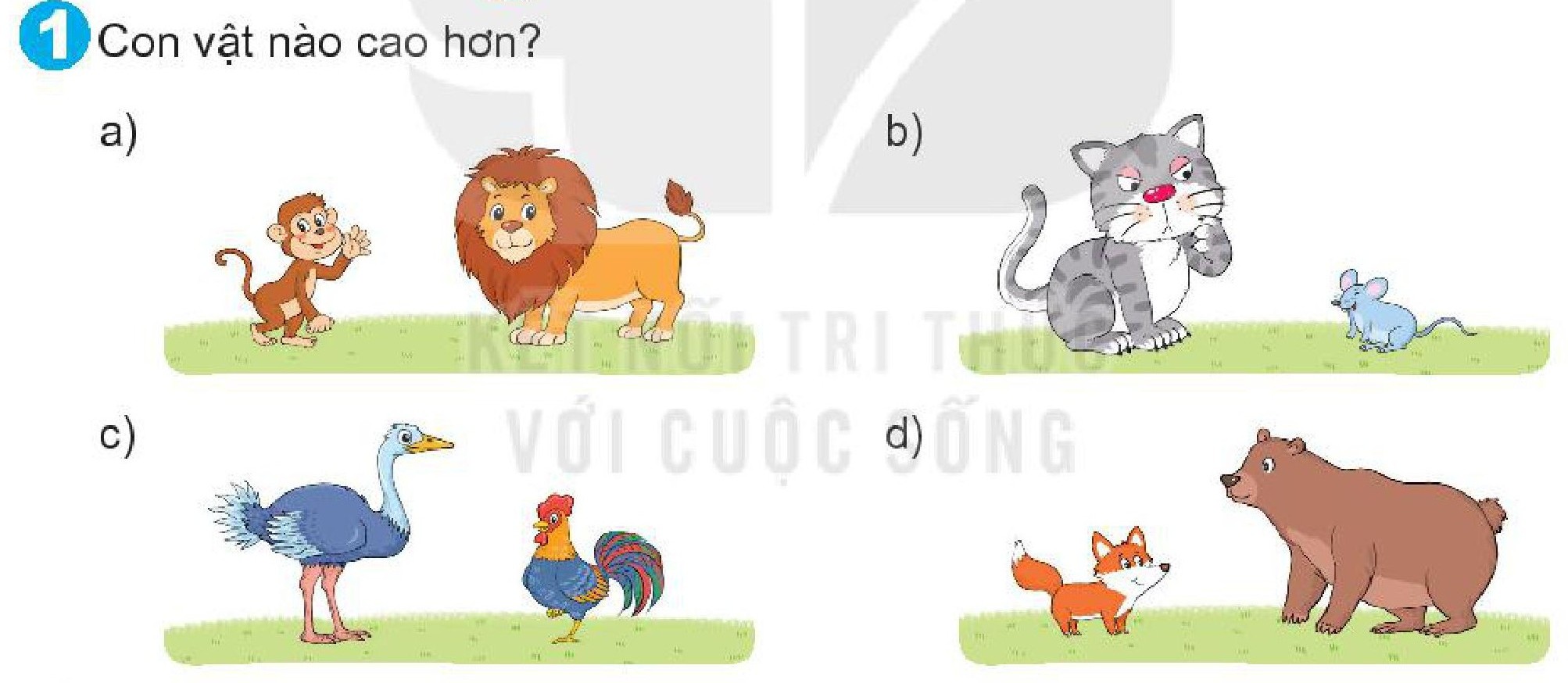 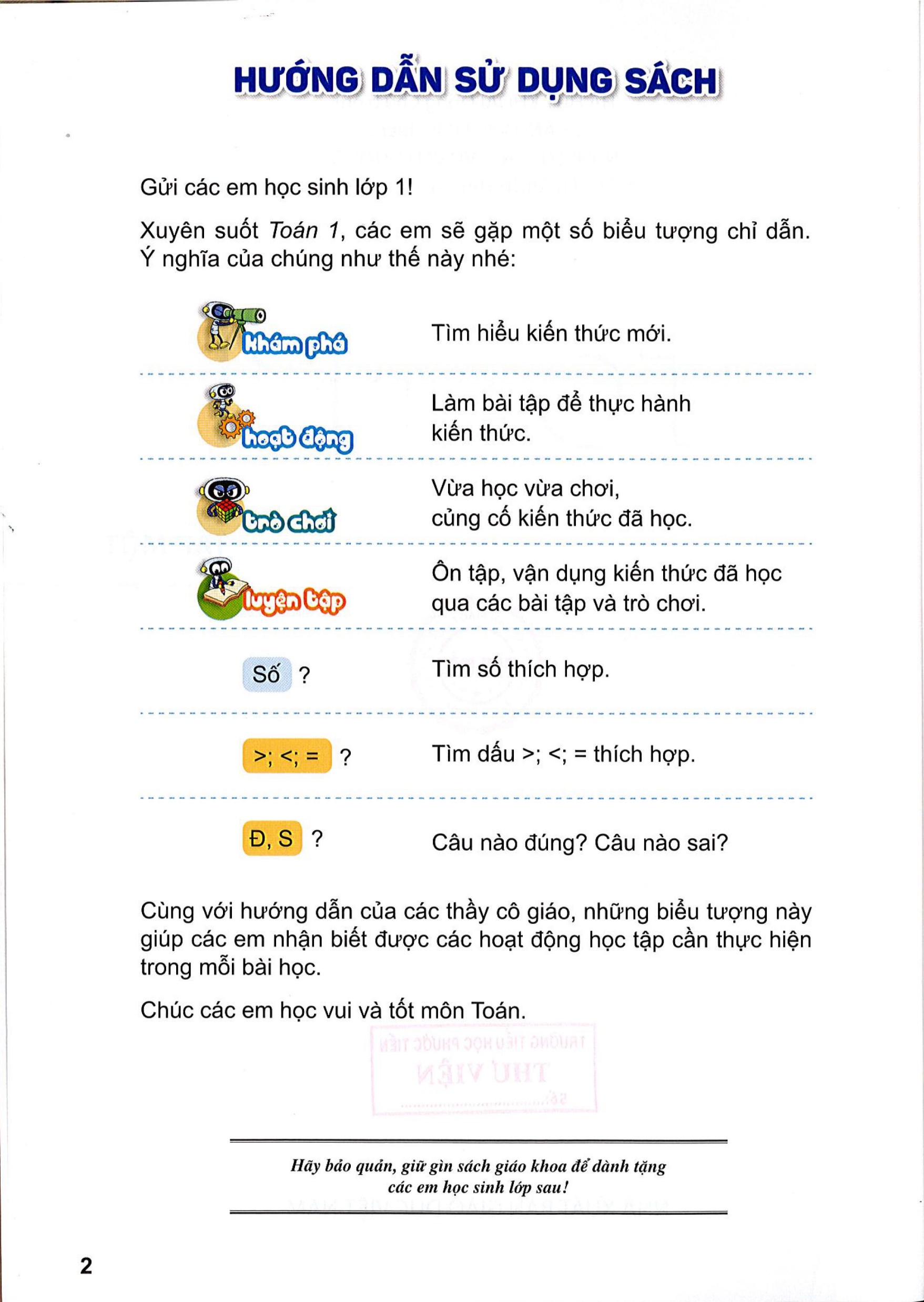 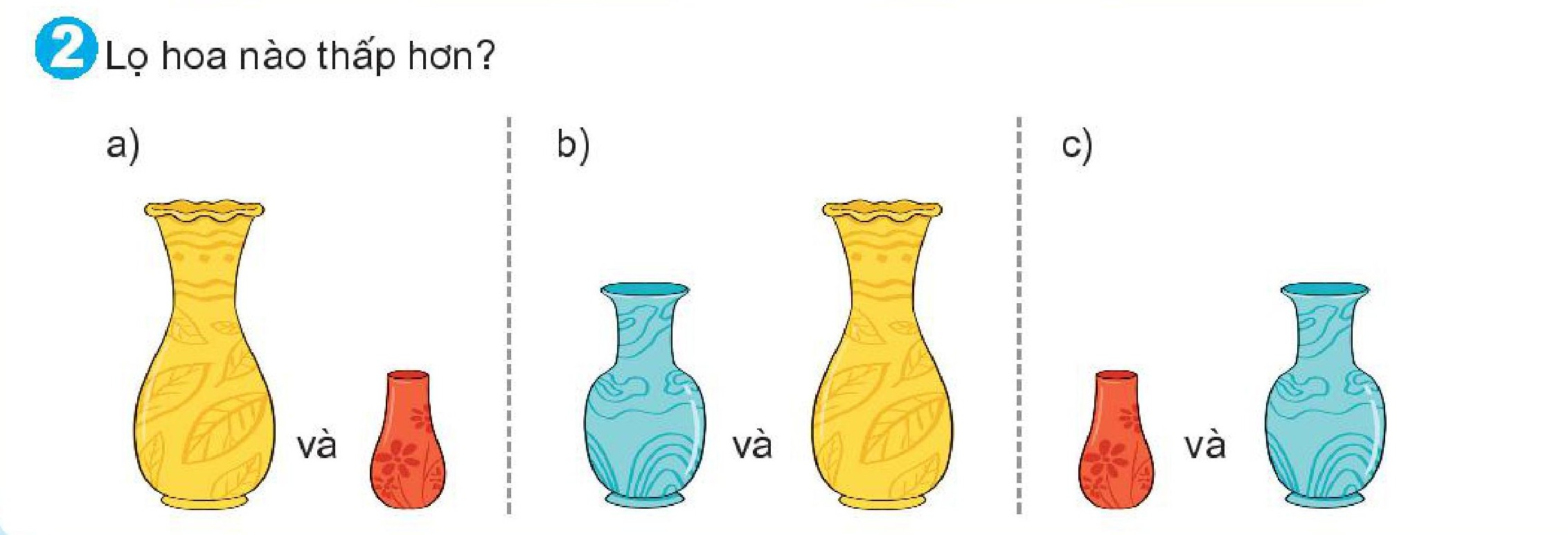 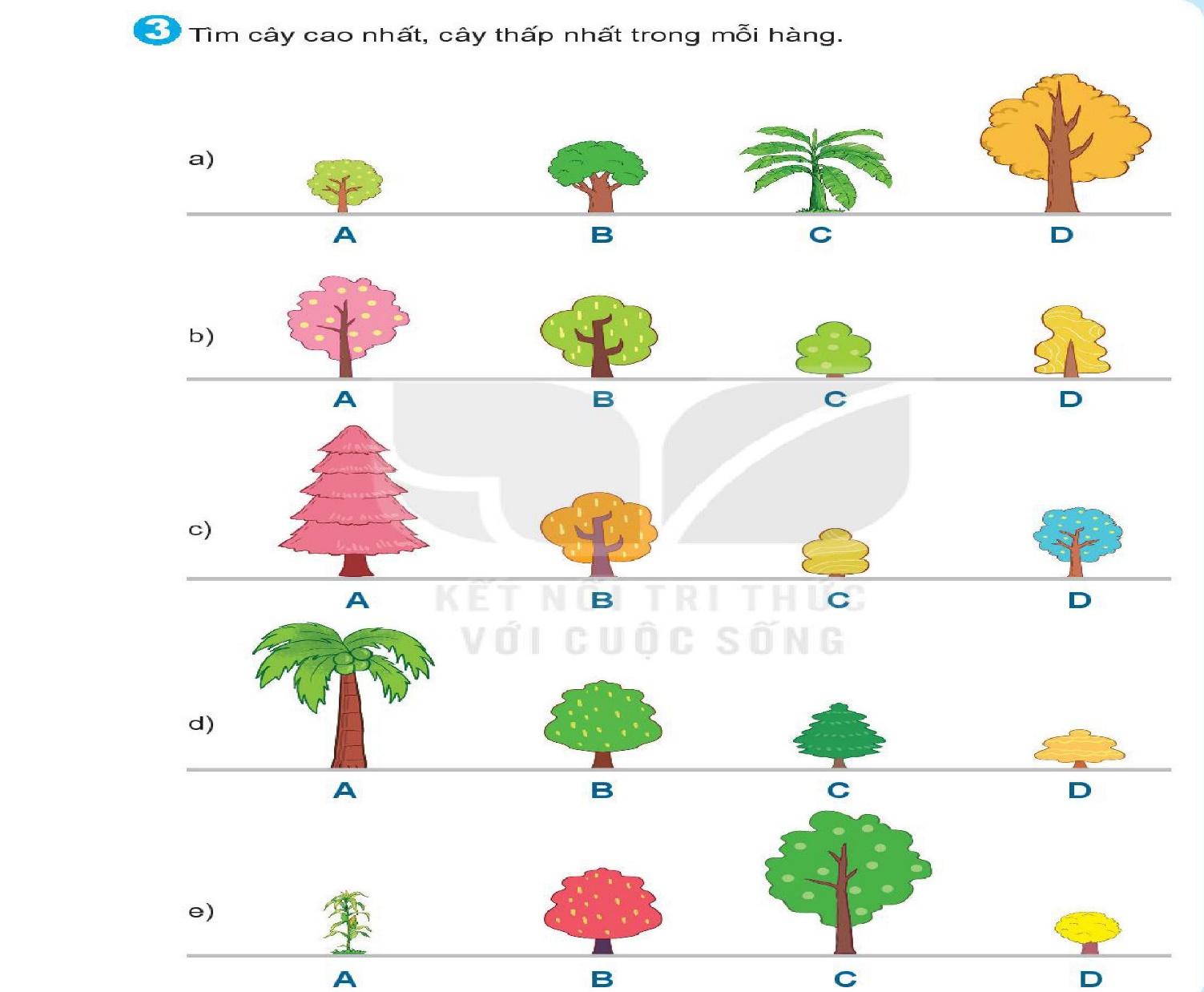 3. Tìm cây cao nhất, cây thấp nhất trong mỗi hàng:
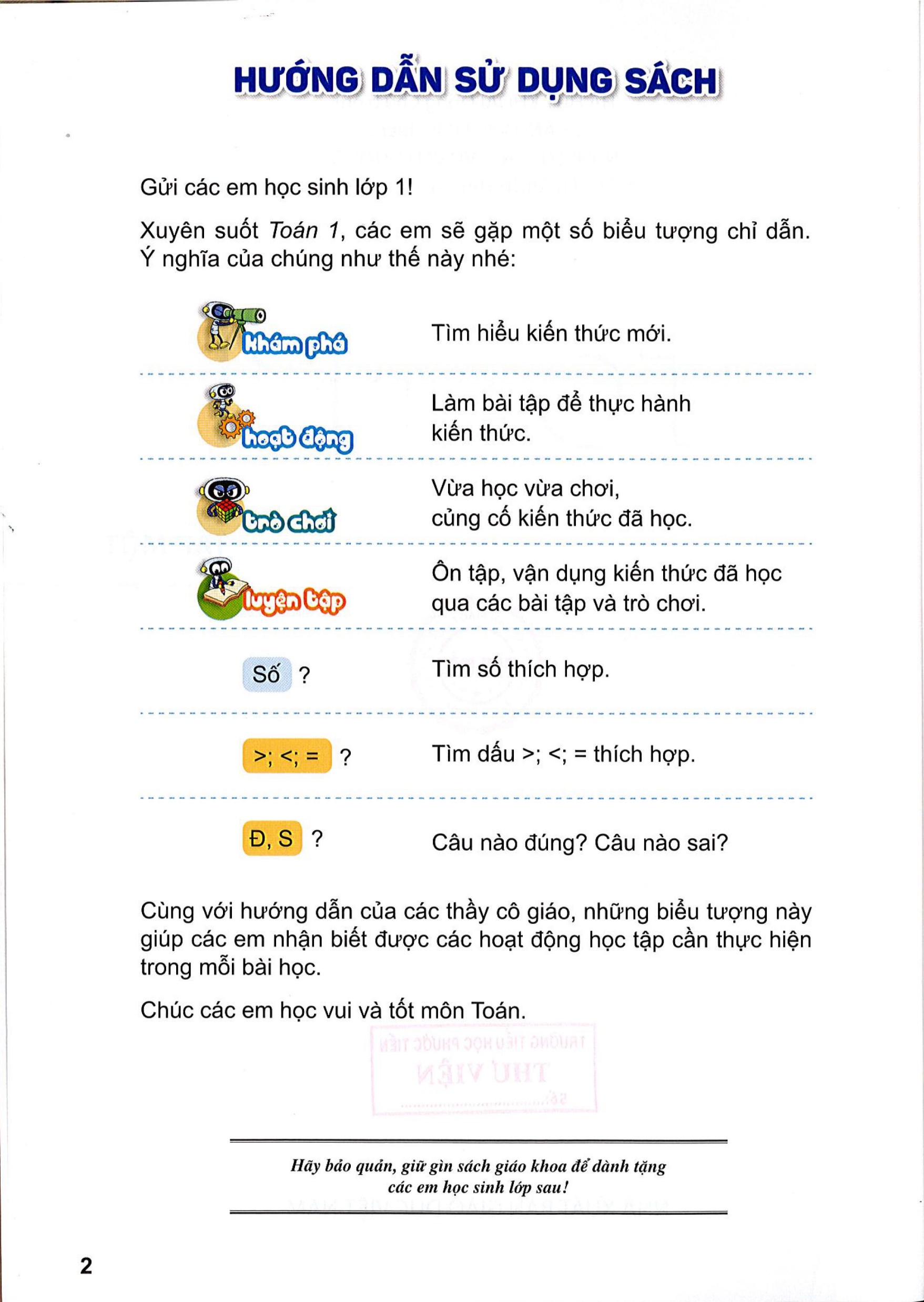 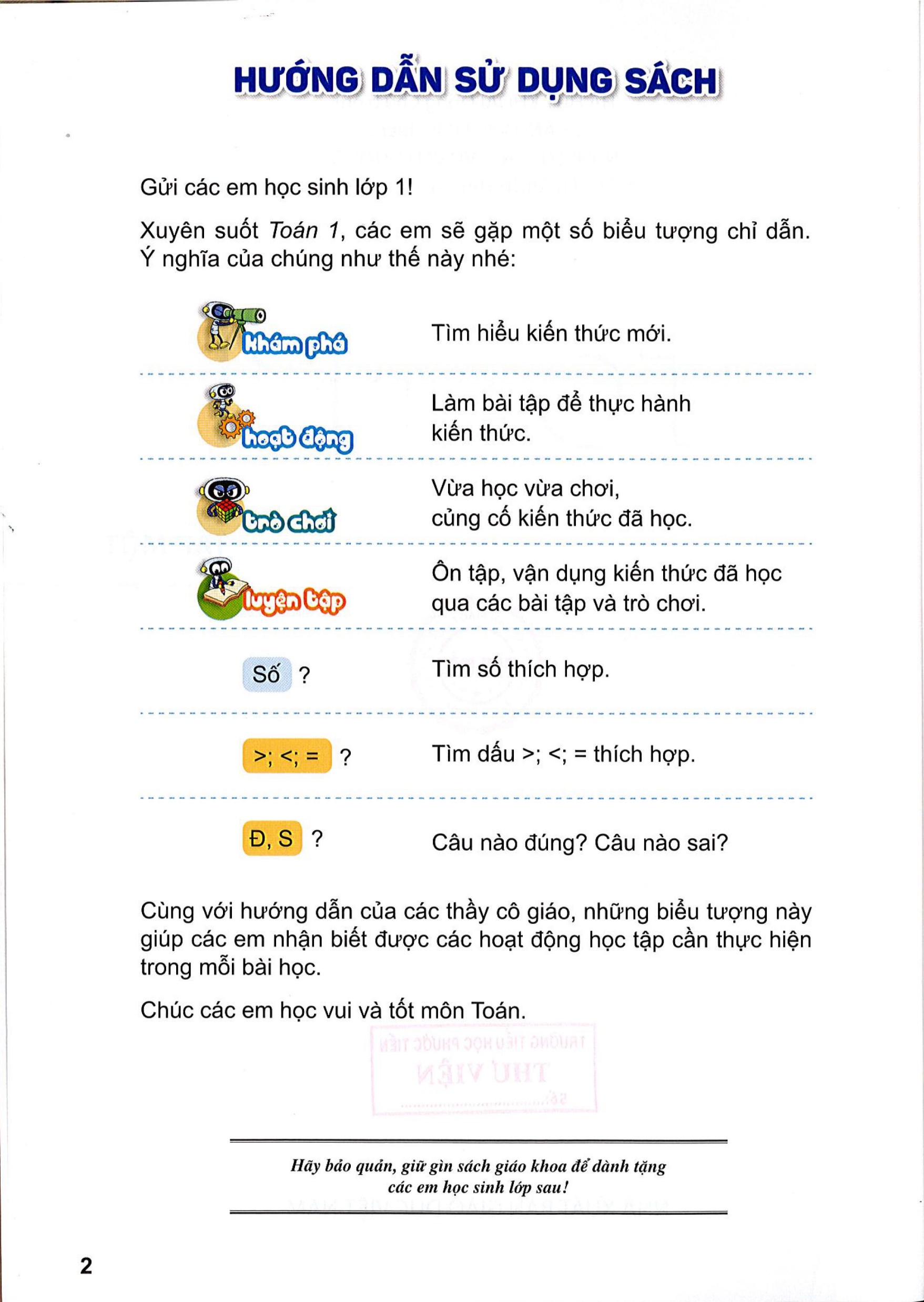 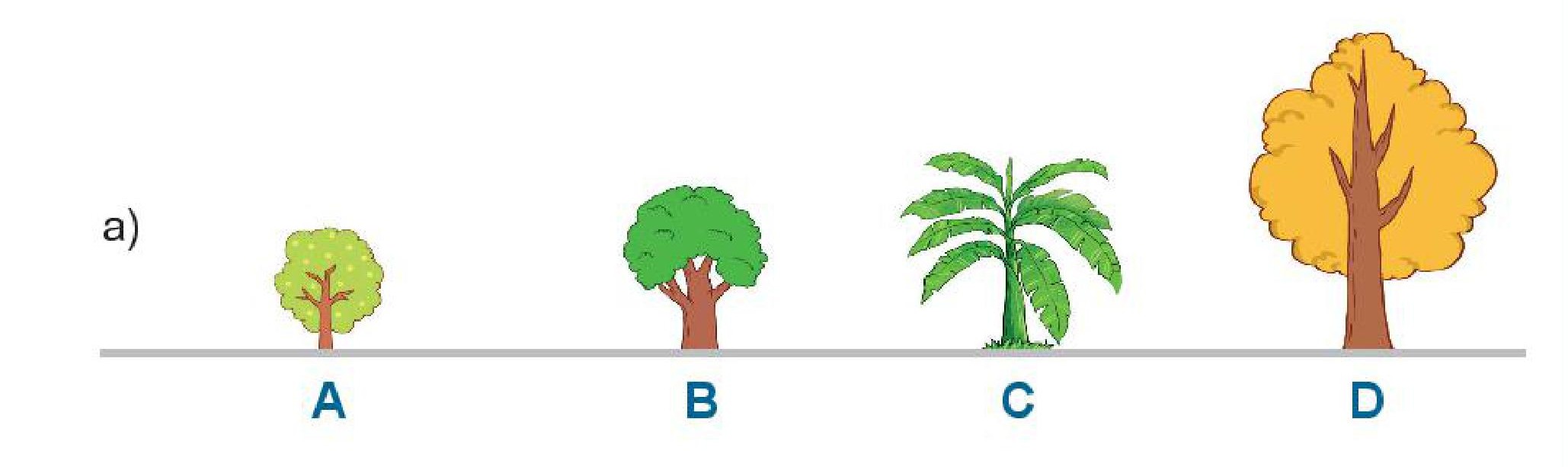 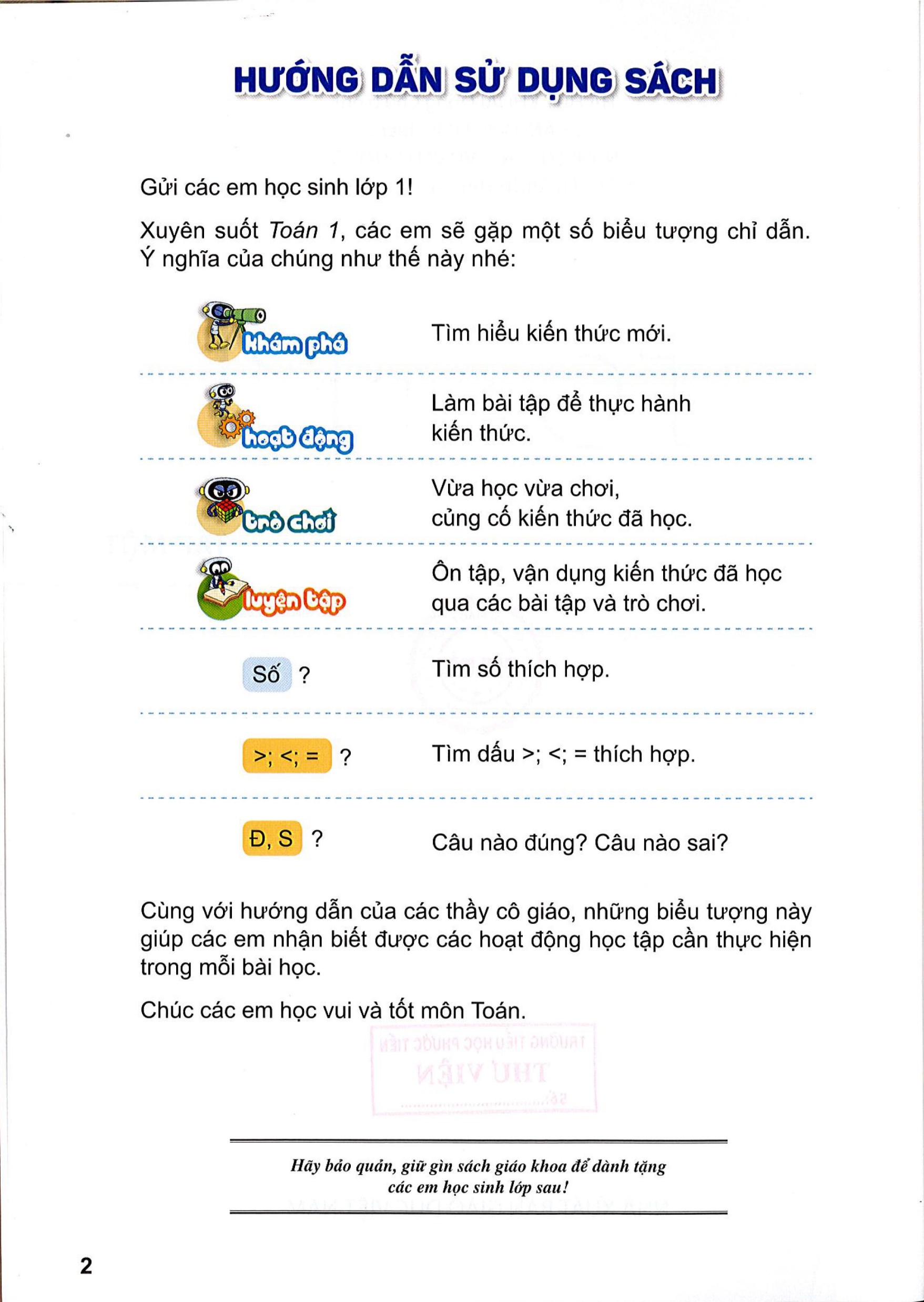 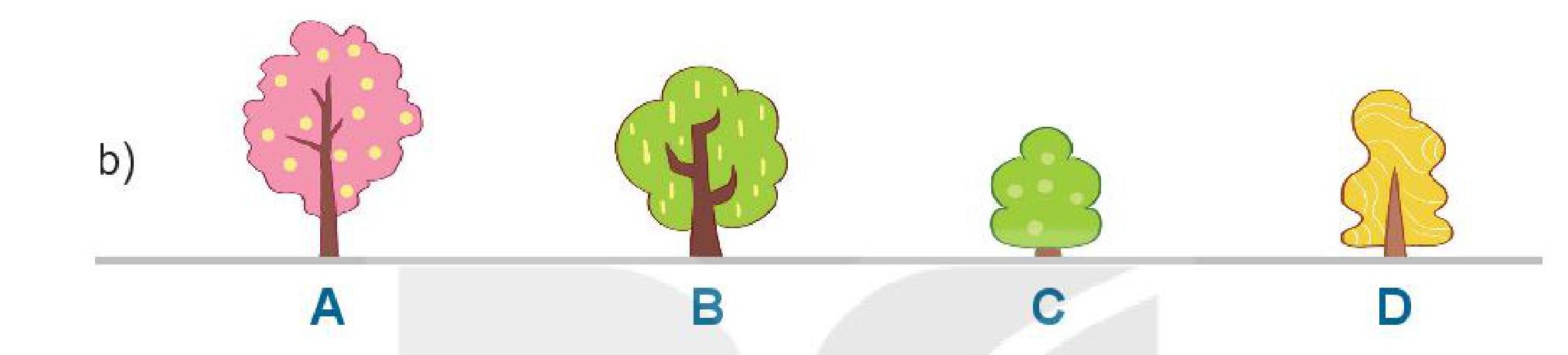 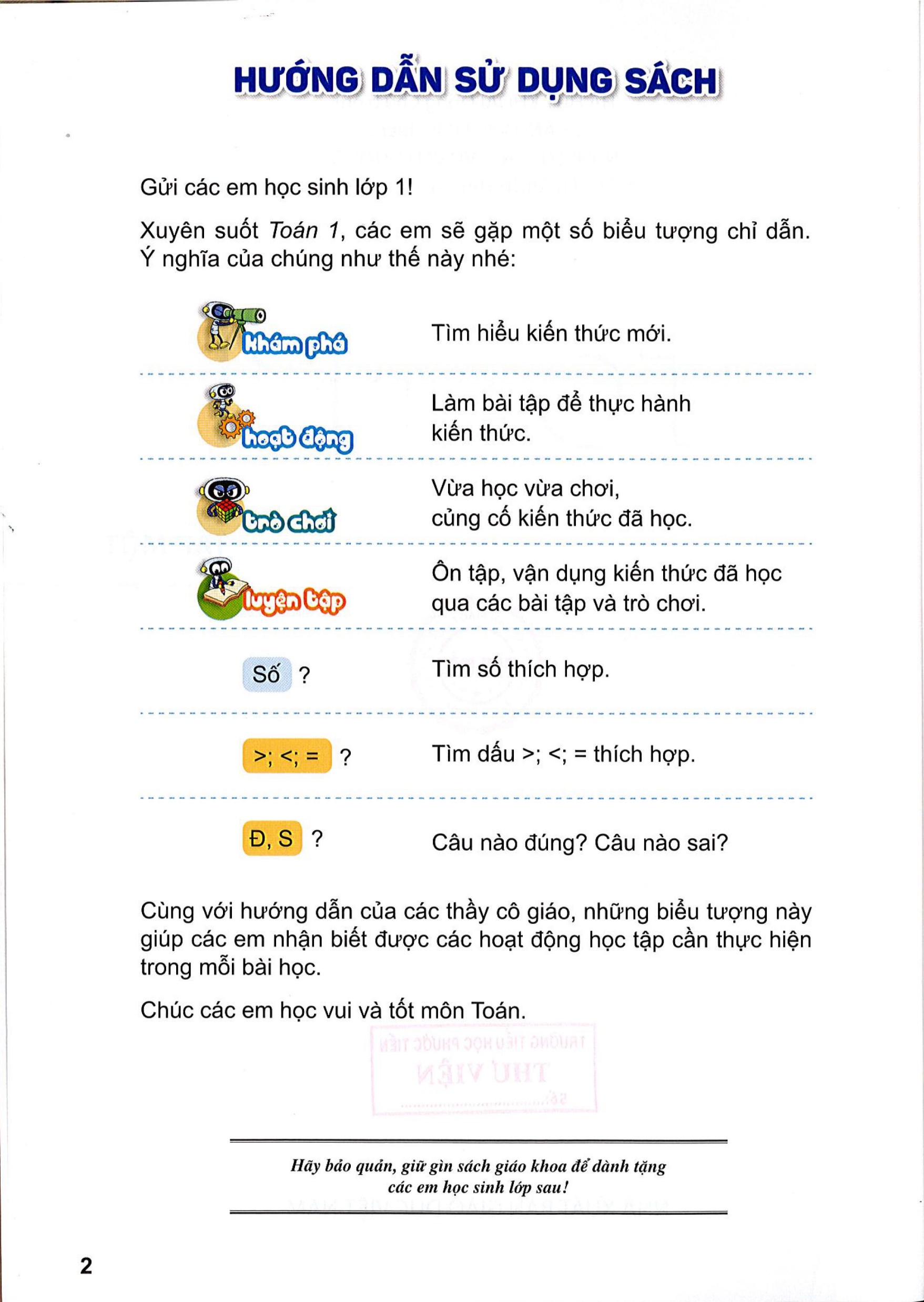 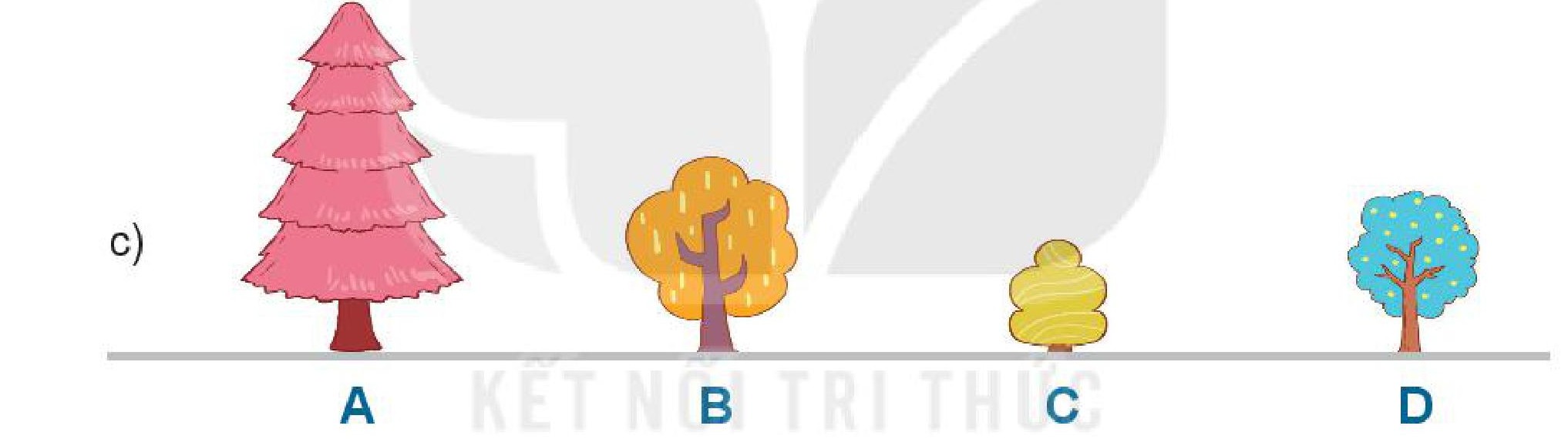 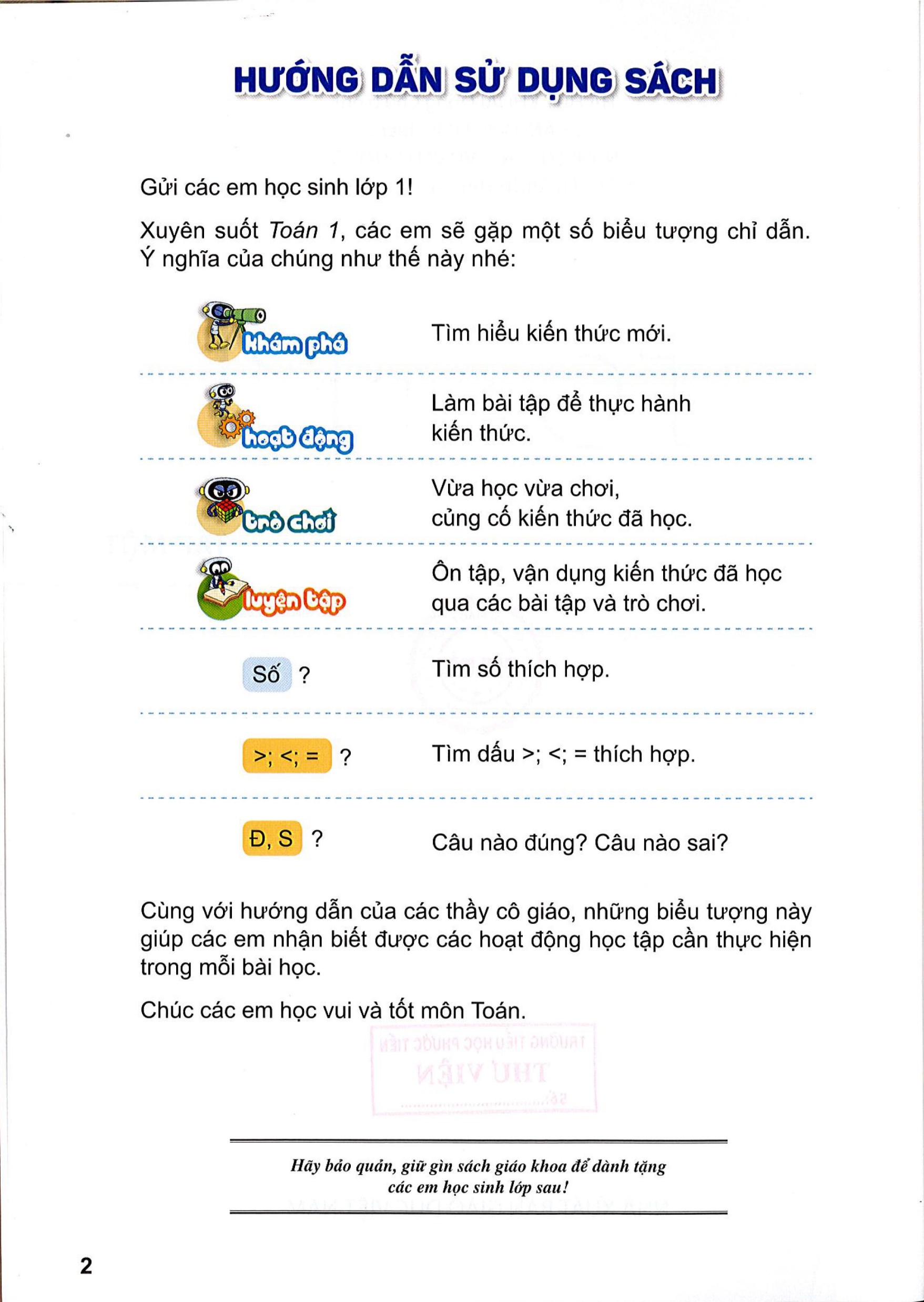 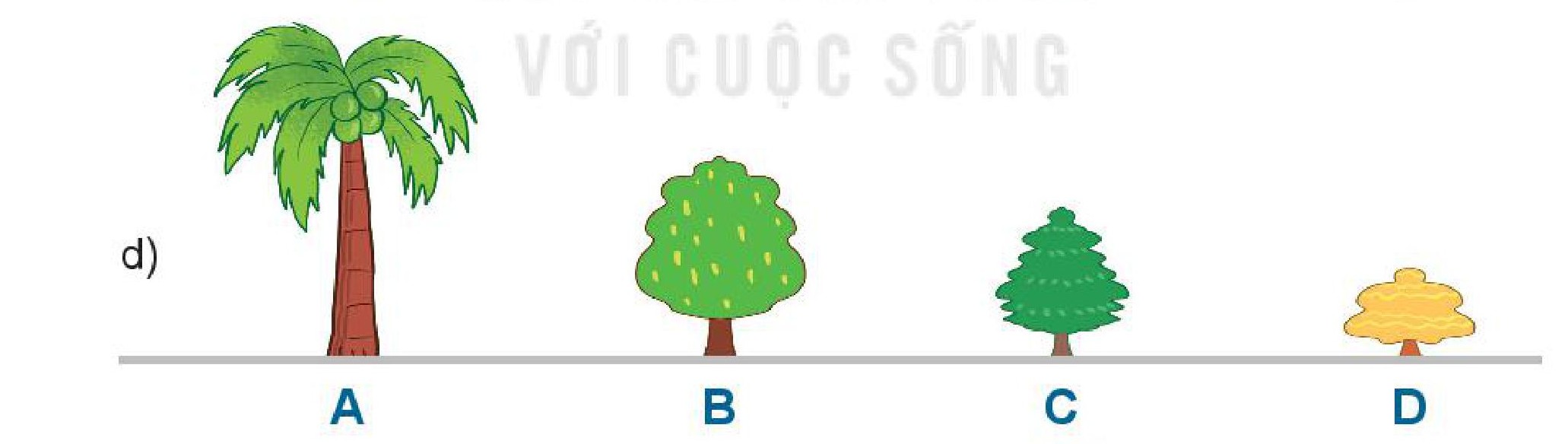 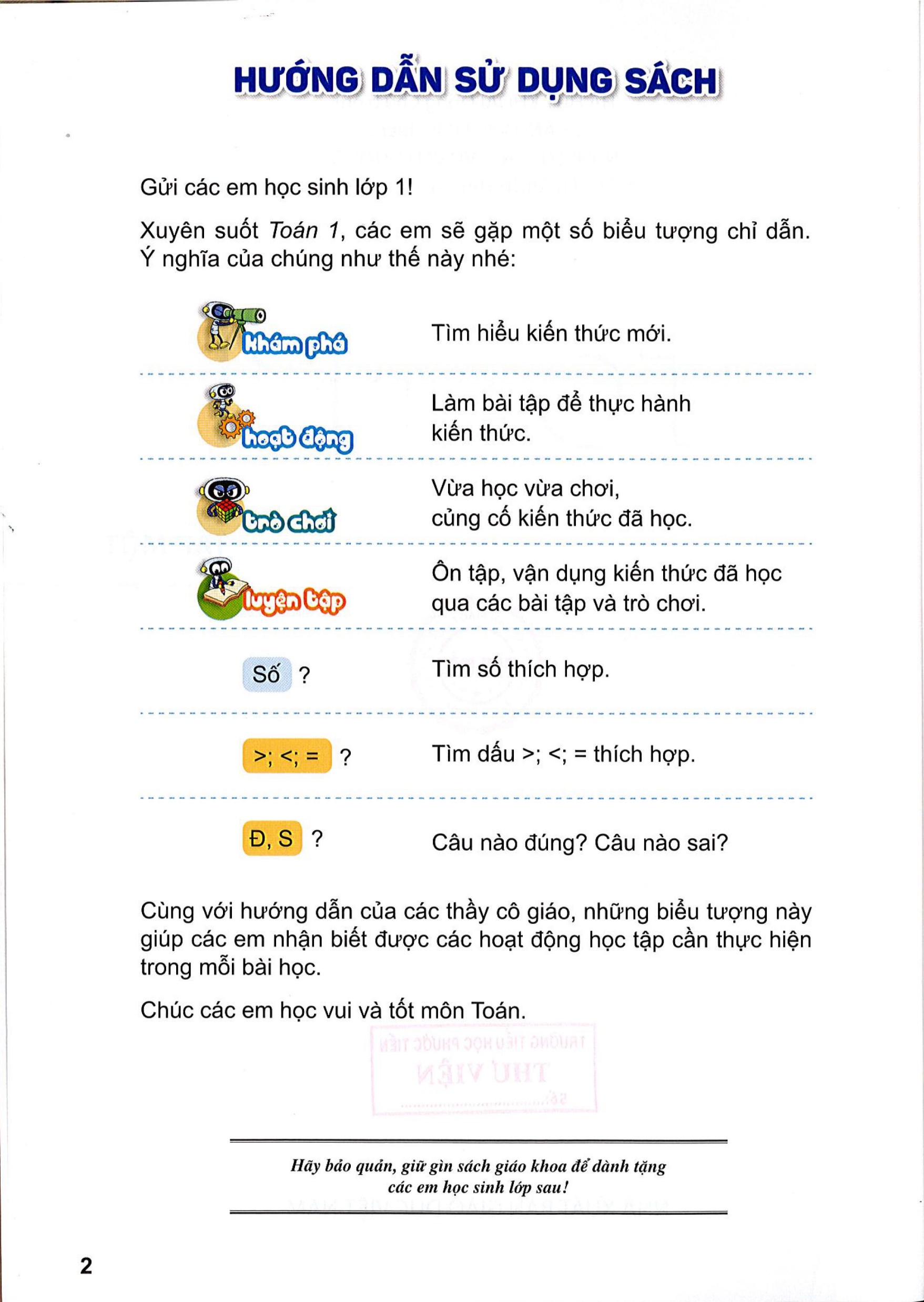 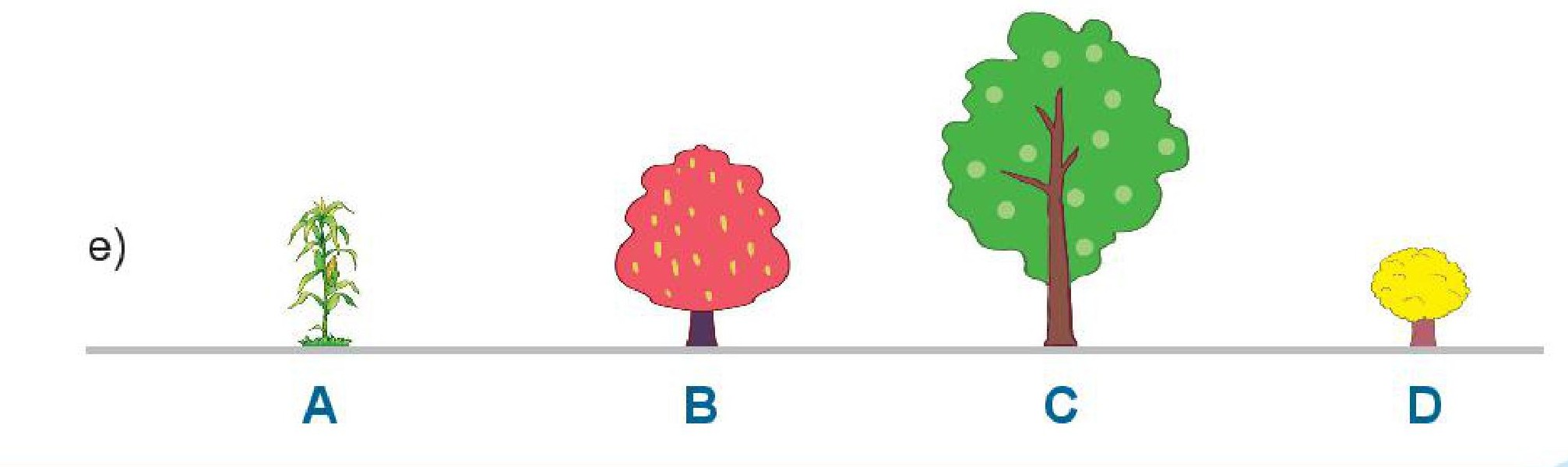